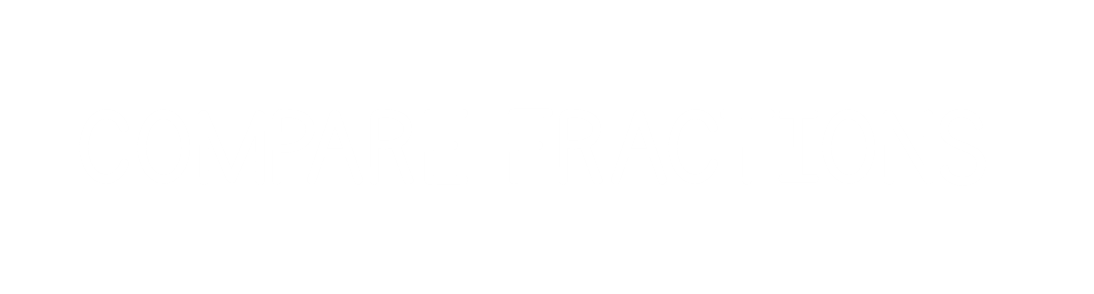 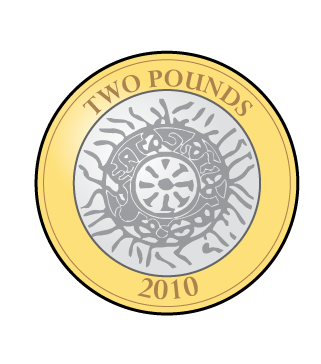 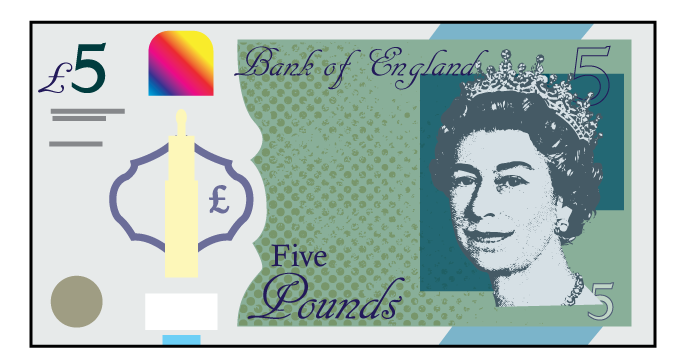 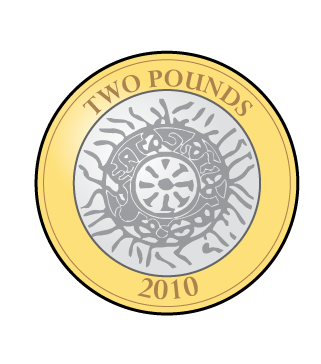 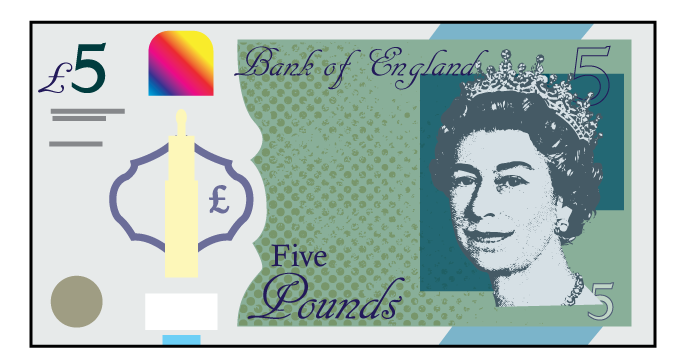 greater than
less than
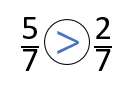 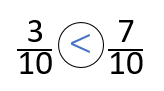 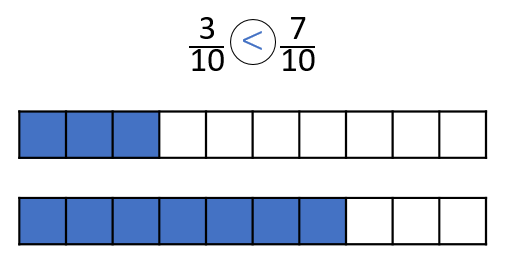 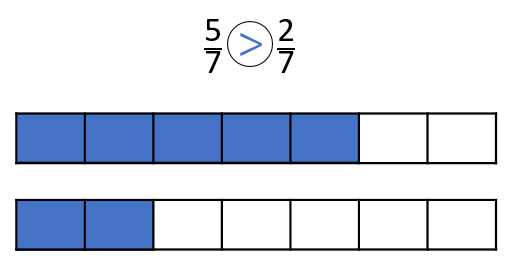 What do you notice?

When the denominators are the same, 
the			 the numerator, the 			 the fraction.
greater
greater
smaller
smaller
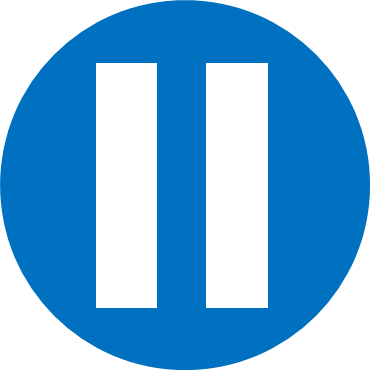 Have a think
Have a go at questions 1 and 2 on the worksheet
smaller than
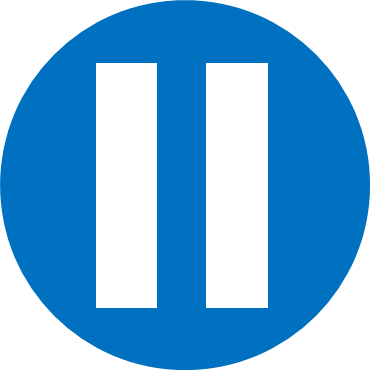 Have a think
smaller than
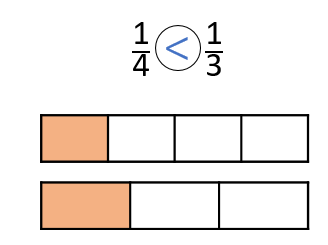 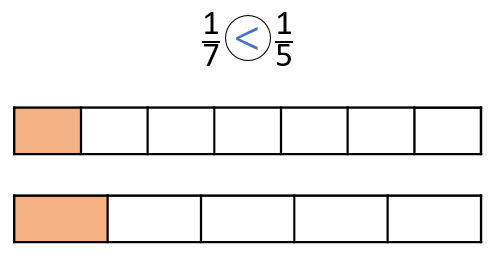 What do you notice?
When the numerators are the same, 
the 			 the denominator, the 			 the fraction.
greater
smaller
smaller
greater
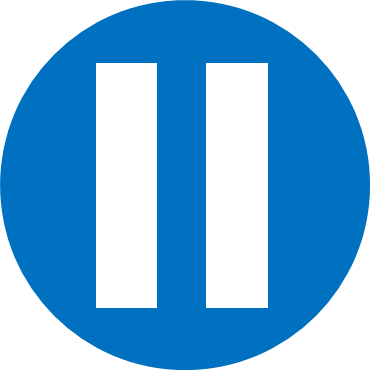 Have a think
Tiny has sorted the fractions into the table.
Is Tiny correct?
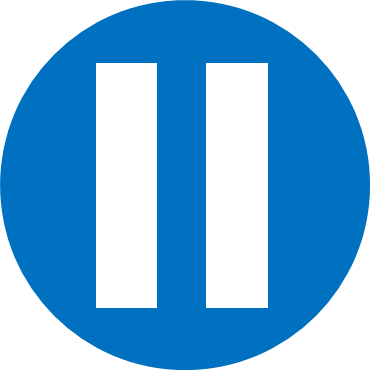 Have a think
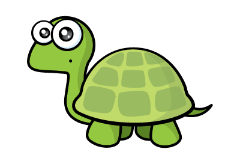 When the numerators are the same, 
The smaller the denominator, the greater the fraction.
Have a go at the rest of the questions on the worksheet